Міжнародні компанії в умовах глобалізації Рева Денис Сергійович Денне відділення - 03.2023
Міжнародні компанії в умовах глобалізації Рева Д.С. Лекція 4: Доставка вантажу за кордон.
Контакти:
Викладач: 
Рева Денис Сергійович
ЗУМ: 304 604 9820 
Пароль: 4RMj39
Контакт: 068-695-50-97
denrevaukr@gmail.com
План
Економічна інтеграція
Лібералізація торгівлі
Захист бізнесу
Технічний прогрес
Висновки.
Список літератури для подальшого вивчення.
*Питання для самоперевірки студента:
Яка у вас стадія створення бізнесу? 
Які проблеми виникають у реєстрації вашої діяльності? 
Які аспекти ліцензування ви пройшли для вашого бізнесу у країні де ви резидент? 
Які аспекти ліцензування ви пройшли для вашого бізнесу у країні де ви не резидент?
Що принесе найм працівника резидента до вашої компанії нерезидента під час входу на ринок? (питання для самостійної обробки – у лекції не має відповіді).
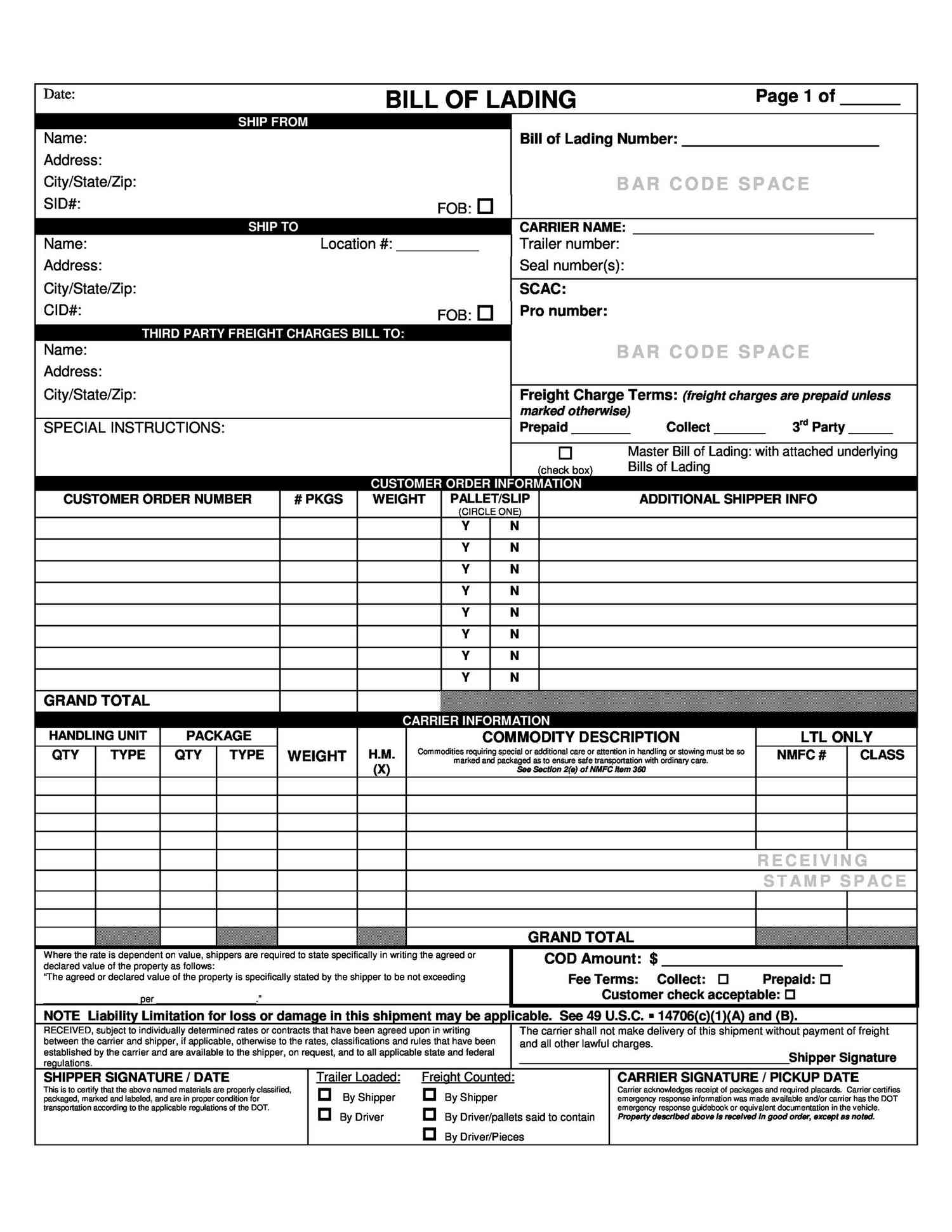 Bill of lading -  коносамент
Оформлення вантажу
Перевірка прикордонними службами
Супутні проблеми та їх вирішення
Bill of lading -  Коносамент 2
Як знайти свій вантаж
Трекінг по кораблях. tracking (parcel) ship. https://www.marinetraffic.com/en/ais/home/centerx:-12.0/centery:25.0/zoom:4 
https://www.vesselfinder.com/ 
https://www.myshiptracking.com/ 
https://www.ships.com.ua/en/ 
Трекінг по авіа сполученню. https://www.flightradar24.com/45.67,29.73/6 
Внутрішній трекінг компанії перевізника.
Економічна інтеграція
Вільна зона торгівлі.
Прикордонні об'єднання (Митний союз).
Поєднаний ринок.
Економічний союз.  
Зона вільного переміщення громадян.
Зона впливу законодавства.
Лібералізація торгівлі
Спрощені правила перевезення продукції і надання сервісу
Зменшення розміру квот для таможених зборів або їх загальна ліквідація.
Спрощення ембарго. 
Зменшення тарифів як барєрів входу на ринок
Зменшення кількості необхідних ліцензій для ведення бізнесу.
Захист бізнесу 1
Страхування 
Страхування вантажу
Власні надбання. 
Пошук адвокатської контори у обох країнах. 
Пошук юристів і нотаріусів. 
Захист акціонерів при партнерстві. (Захист акціонерів дозволяє власникам бізнесу викуповувати акції у співакціонера, у якого виявлено важке або невиліковне захворювання або він помер.)
Захист бізнесу 2
Укласти трудові договори.
Подайте заявку на торгові марки, патенти та авторські права.
Захистіть свою інформацію.
Підписати угоди про конфіденційність
Зареєструйте свій бізнес.
Захист бізнесу 2 - Торгові марки в Україні.
Створення торгової марки. 
Некомпетентність працівників у бюро.
2000 – 5000 грн перший платіж реєстрації
10000-20000 грн платіж повторної реєстрації.
Скриті платежі.
Запитайте ПІБ контактної особи у державних установах до початку розмови.
Технічний прогрес 1
Шукайте відповіді на англійській, німецькій, латинській мовах. Порівнюйте зі своєю мовою. https://www.scopus.com/sources.uri?zone=TopNavBar&origin=searchbasic 
https://clarivate.com/webofsciencegroup/solutions/web-of-science/ 
https://pubmed.ncbi.nlm.nih.gov/ 
https://www.sciencedirect.com/ 
https://scholar.google.com/ 
https://www.researchgate.net/ 
https://publons.com/wos-op/ 
https://oversea.cnki.net/index/ 
https://www.scielo.org/ 
тощо
Оновлюйте свої знання кожні 5 років.
Технічний прогрес 2
https://leolabs.space/ 
Супутники Землі. 
15000 кусків сміття. 
5000 супутників. 
400 мільйонів імейлів на місяць із попередженнями тільки від однієї компанії про потенційні зіткнення у космосі.
Технічний прогрес 2
Питання для самоперевірки студента:
Що таке amazon, E-bay, ali-baba, Alphabet?
Які приклади компаній для виходу на міжнародний ринок ви можете навести? 
Які платформи дозволяють працювати із закордонними ринками? 
Які приклади міжнаціонального бізнесу ви готові створити зараз? За яких умов?
Бізнес модель компанії: https://leolabs.space/
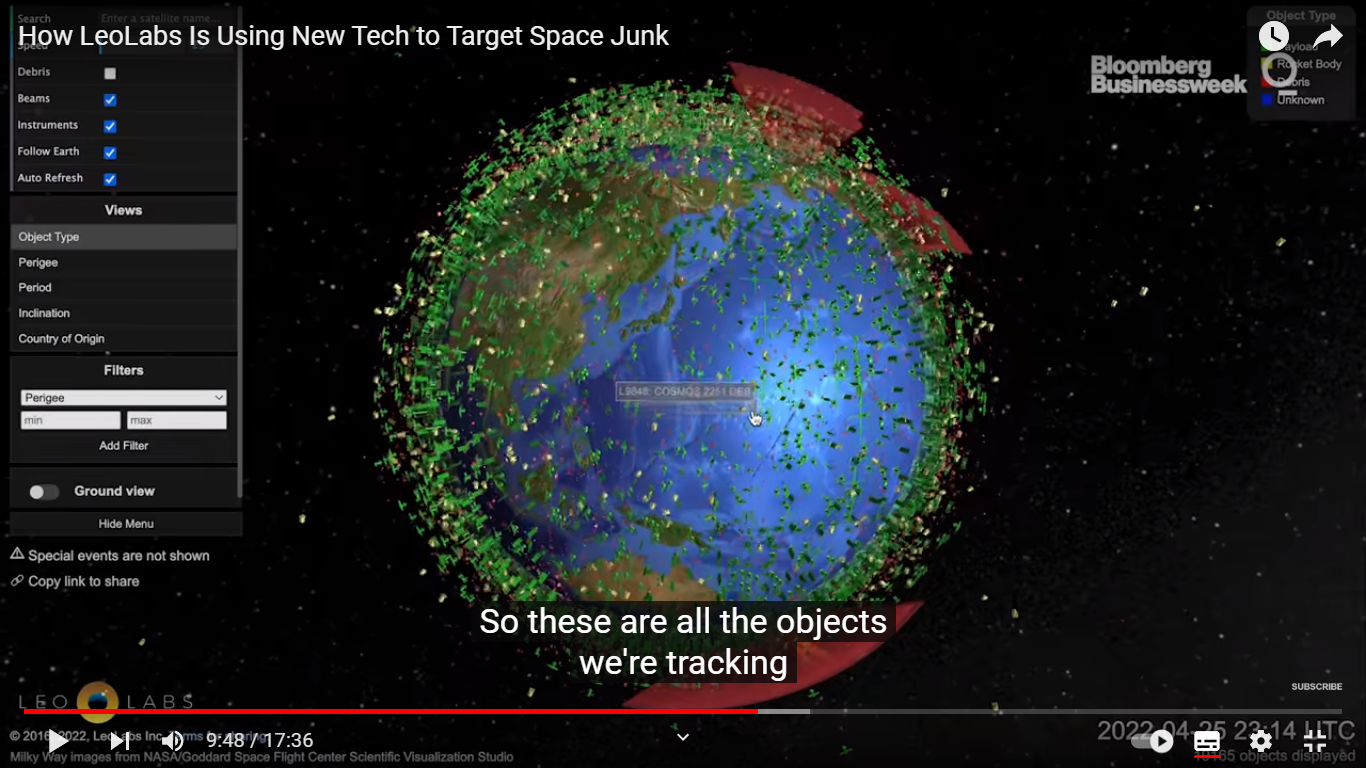 Приклад анти-глобалізації
https://vm.tiktok.com/ZMYyBvvkL/ 
Північна Корея
ДДТ – чорні фари у воріт – приклад економіки закритого типу.
Політичні зміни у історії
Висновок.
Вплив ринкової економіки допомагає розкрити свободи і права людей.
Створення власної документації веде бізнес до компетентного розвитку.
Реєстрація бізнесу, патентів і торгових марок є інструментом юридичного захусту у суді.
Поновлення знань кожні 5-7 років є необхідністю у кваліфікаційних роботах (ре-брендинг у бізнесі без кваліфікації).
Література
К. О. Макарчук, Харківського національного університету імені В. Н. Каразіна МІЖНАРОДНИЙ БІЗНЕС В УМОВАХ ГЛОБАЛІЗАЦІЇ: ТЕОРЕТИЧНИЙ АСПЕКТ http://international-relations-tourism.karazin.ua/themes/irtb/resources/7ef63f6fcef450bac2fea106a442cae5.pdf 
ЗАБЕЗПЕЧЕННЯ ЕКОНОМІЧНОГО РОЗВИТКУ МІЖНАРОДНИХ IT КОМПАНІЙ В УМОВАХ ГЛОБАЛІЗАЦІЇ В.В. Слободюк Національний технічний університет України «Київський політехнічний інститут імені Ігоря Сікорського», Ukraine https://orcid.org/0000-0002-9906-9512 К.В. Петренко Національний технічний університет України «Київський політехнічний інститут імені Ігоря Сікорського», Ukraine https://orcid.org/0000-0002-2322-9030 Опубліковано 2021-06-07 http://ape.fmm.kpi.ua/article/view/233621
Пахалюк Т.О., студ. Скрипник Н.Є., к.е.н., доц. Дніпровський національний університет ім. Олеся Гончара РОЗВИТОК МІЖНАРОДНОГО БІЗНЕСУ В УМОВАХ ГЛОБАЛІЗАЦІЇ https://conf.ztu.edu.ua/wp-content/uploads/2017/12/436.pdf 
Globalization Impact on Multinational Enterprises https://www.mdpi.com/2673-4060/2/2/14
Кіно для перегляду по темі глобалізація економіки та захист бізнесу:
«Captain Phillips 2013 ‧ Action/Thriller ‧ 2h 14m»
Дякую за увагу!